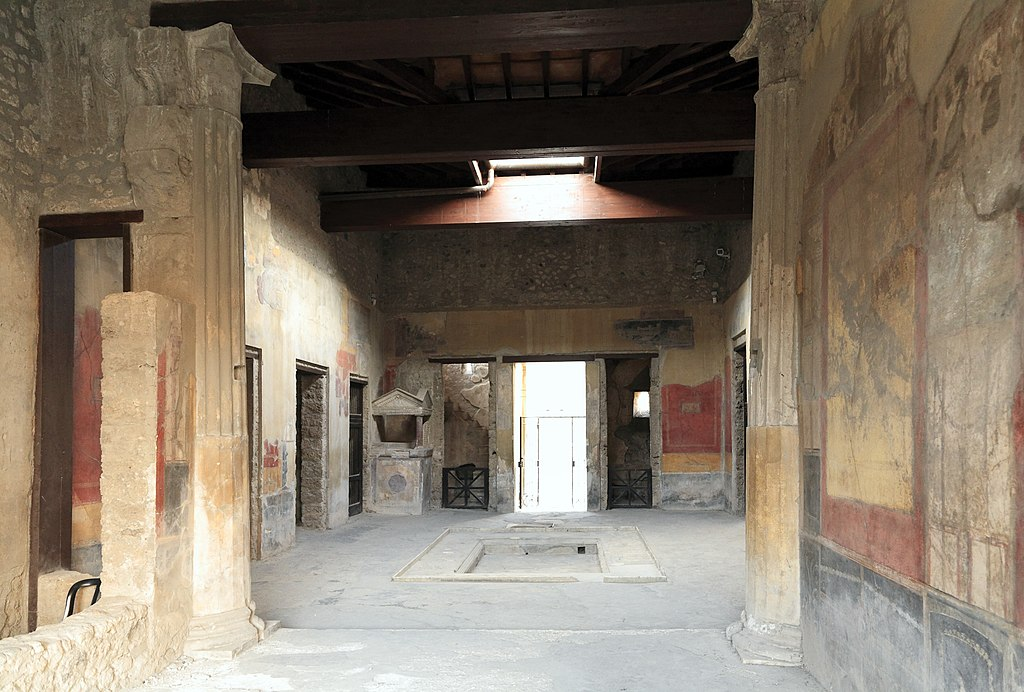 UNUTRAŠNJE UREĐENJE
By Falk2 - Own work, CC BY-SA 4.0, https://commons.wikimedia.org/w/index.php?curid=106463238
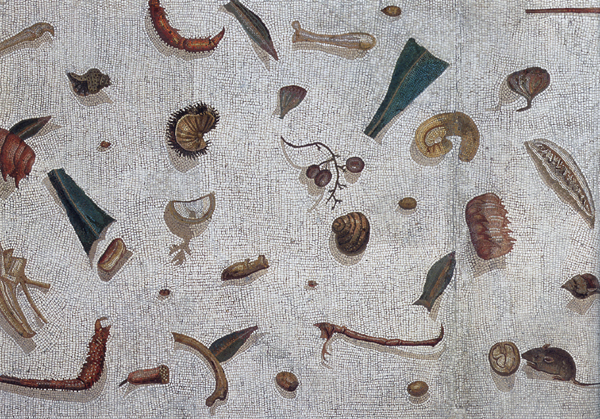 Najljepše su ukrašene 
sobe koje vide gosti
Oslikane ili pozlaćene 
ploče na stropu (lacunar)
Mozaici na podovima 
rijetko, obično samo ukrasni kamenčići ili mramor 
Slike na zidovima 
rijetko, obično samo geometrijske sheme na žbuci
služe oživljavanju, posvijetljenju i proširenju prostora te kao pinakoteke (izložba slika)
http://penelope.uchicago.edu/~grout/encyclopaedia_romana/wine/unswept.html
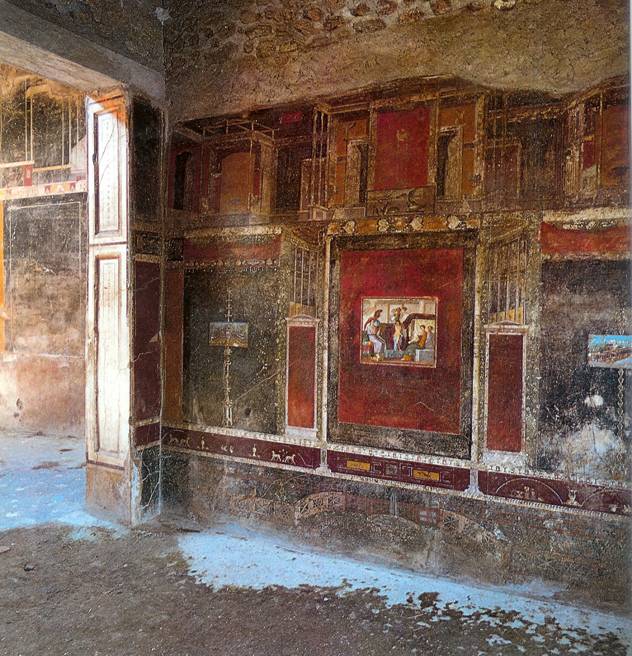 Tablin Marka LukrecijaFrontona Pompeji
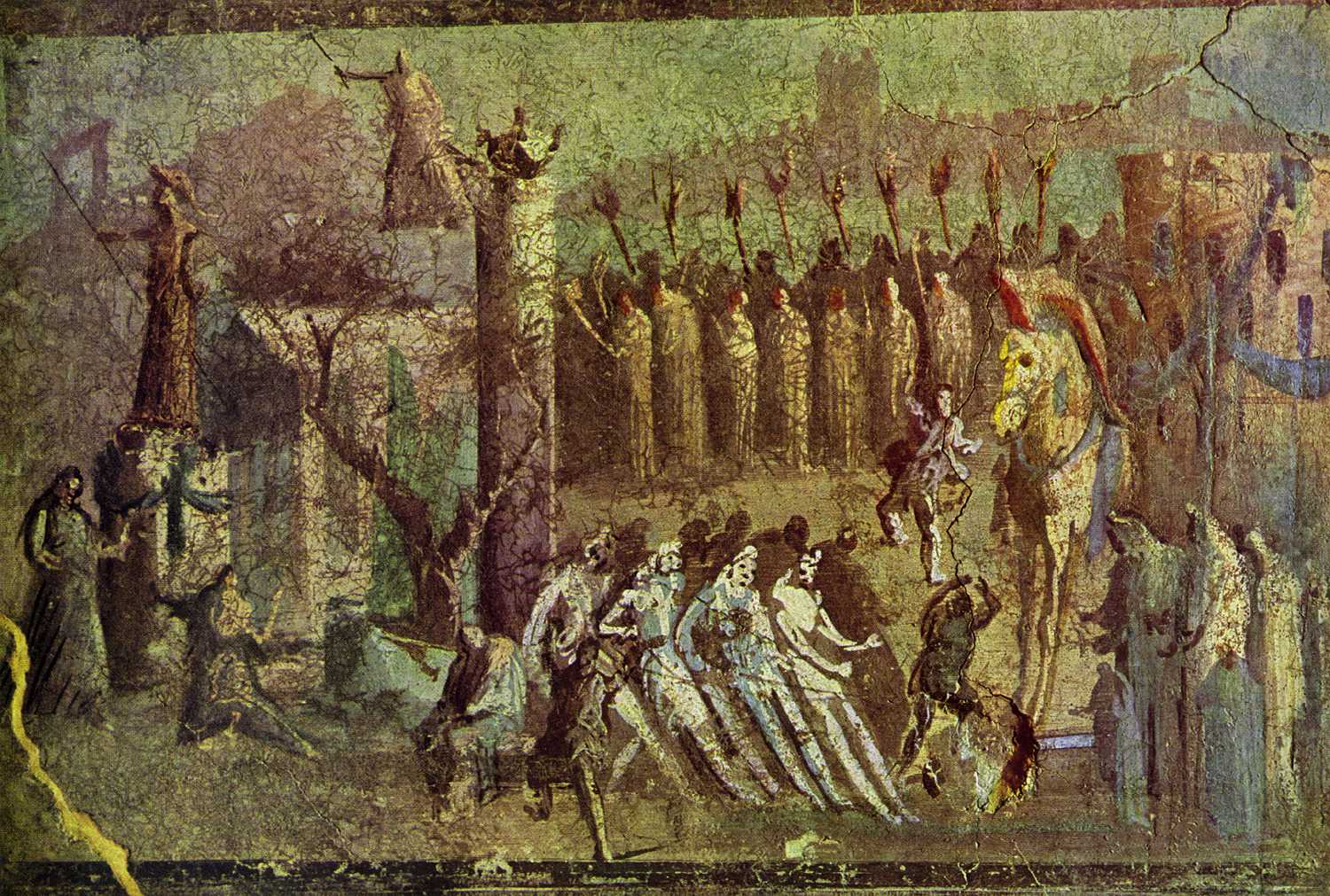 http://shelton.berkeley.edu/mymyth/pics29/FC0002020204.jpg
Teme umjetničkih djela
Novi 
bogataši 
imaju kopije 
helenističke 
umjetnosti 
(Dorifor, npr.)
Istinski kulturno plemstvo za sebe radi originale (ilustracije Ovidijevih elegija, npr.)
Teme u jednoj sobi obično su povezane likom ili mjestom
Doryphoros
Kipovi
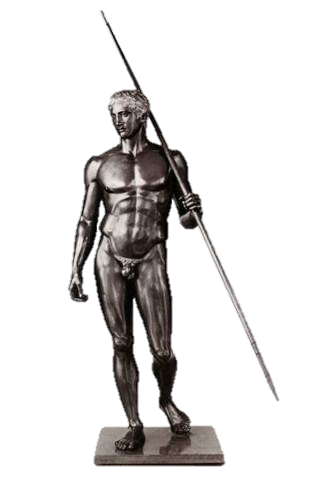 Izida
Religijski: 
	Lares = kipići obiteljskih bogova, 
	duhovi predaka, nalaze se u larariju
Nereligijski:
	- figurice iz stvarnog života od terakote ili bronce
	- kipovi i reljefi od gipsa, mramora ili bronce za vrtove: 
			 · bez posebnog reda (glavno da su grčki) 
			 · u Vili papirusa u Herkulaneju 				bilo ih je 87
Lari
Hadrijanova vila u Tivoliju (“Egipatski bazen”)
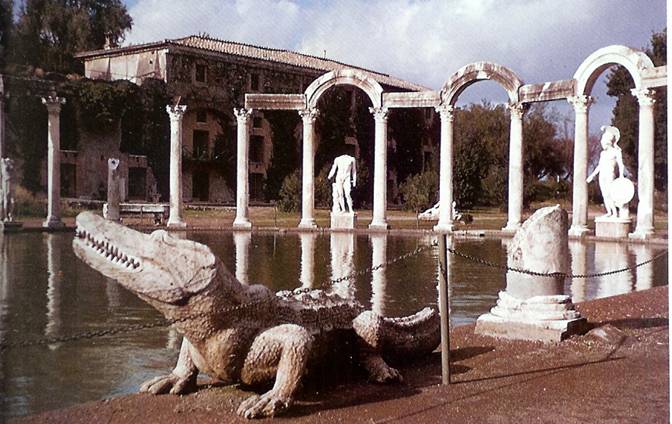 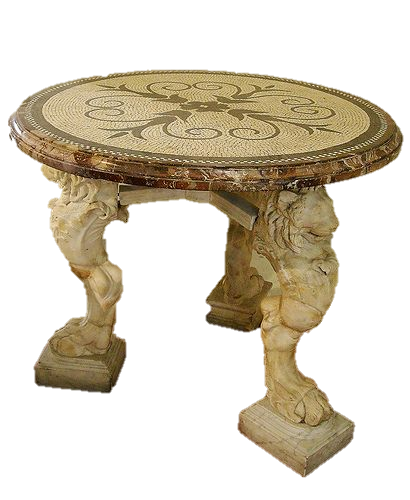 Namještaj
Stolovi: 
nije bilo stalnih jedaćih, samo stolići – brončani ili mramorni sa životinjskim nogama (1, 3 ili 4 noge)
najskupocjeniji su od drveta limuna
Ormari: drveni
Svjetiljke: brončane, često sa životinjskim motivima 
uljane ili svijeće
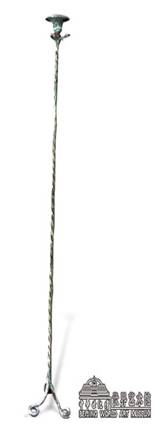 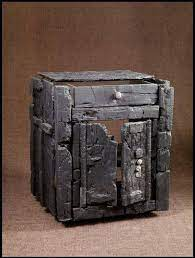 Stolice: nepotrebne (radi se i jede ležeći), često sklopive, drvene, s naslonom ili bez naslona
cathedra – s naslonom za leđa (otmjeno, svećenici i učitelji)
https://encrypted-tbn0.gstatic.com/images?q=tbn:ANd9GcRulX3_T_kGkX-iavzoIoQr2X0SM1oT8i-zPOtn6C3ID5URxoTVyMtpbAS-aaPKhXFlWPw&usqp=CAU
https://i.pinimg.com/736x/ac/9d/da/ac9ddaee24fc578591029a6f5f5f16c7.jpg
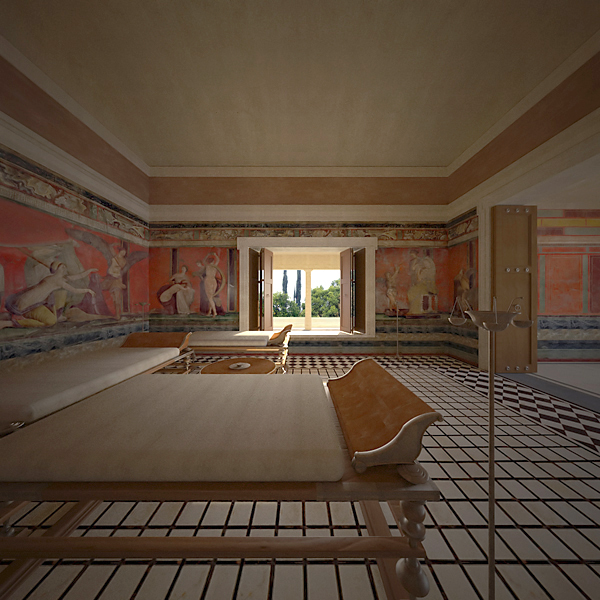 Kreveti: 
				   za 1 osobu: lectulus
				   za bračni par: lectus genialis
				   za 3 osobe (blagovaonica) - triclinium
    				   za 6 osoba - samo oni koji se prave važni




Od raznih materijala: drvo, bronca, bjelokost, 
srebro, zlato 
	- lecti pavonini = od egzotičnog, šarenog drveta
Najvažniji dio namještaja
Uz namještaj još su važni posteljina, ukrasni 
predmeti, posuđe
http://www.behance.net/gallery/Villa-reconstruction-1-Pompeii-Italy/2402560
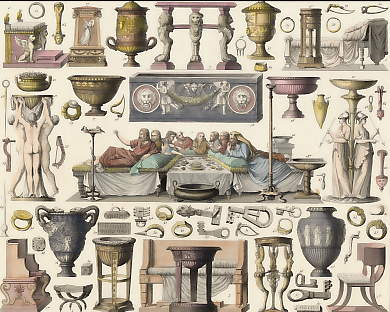 Plinijeva vila u Laurentu (Ashmolean Museum, Oxford)
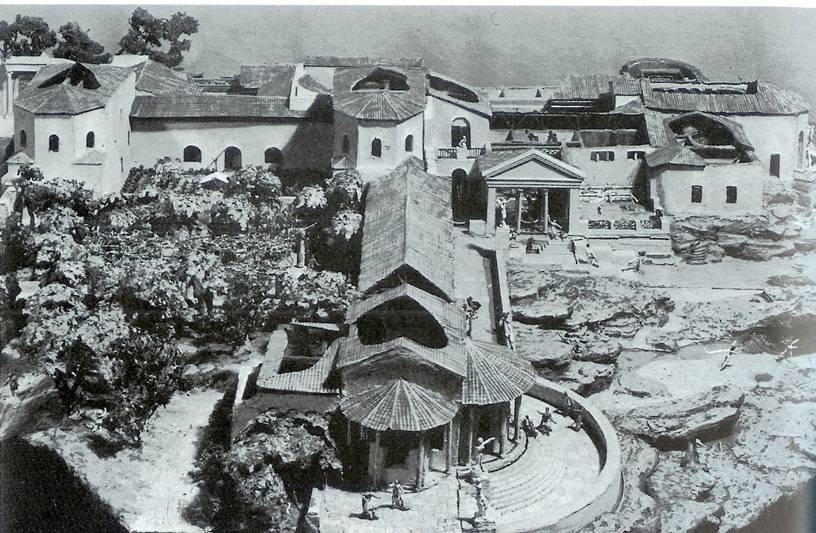 Tlocrt Plinijeve vile u Laurentu (Orbis Romanus)
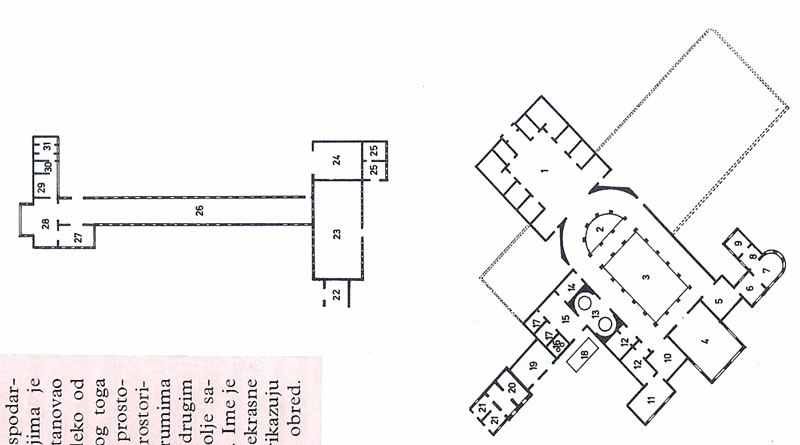 Još jedna moguća rekonstrukcija (na stranici:http://www.romanmysteries.com/pages/94-Laurentum_Visit) i ulaz u vrt u pretpostavljenim ostacima Plinijeve vile